LEONHARDT
RATTUNDE
Reformierte Eigenverwaltung nach SanInsFoG
Norddeutsches Insolvenzforum Hamburg e.V.
Online-Veranstaltung 
Berlin, den 19. April 2021
Prof. Dr. Torsten Martini			                                                                                             t.martini@leonhardt-rattunde.de
Kurfürstendamm 26a	| 10719 Berlin  | T +49 (0)30 885 90 3-0    | F +49 (0)30 885 90 3-100
Aachener Straße 75	|  50931 Köln   | T +49 (0)221 292 561-0   | F +49 (0)221 292 561-20
§ 270a InsO aF  Antrag; Eigenverwaltungsplanung  (auszugsweise)

Der Schuldner ist berechtigt, unter der Aufsicht eines Sachwalters die Insolvenzmasse zu verwalten und über sie zu verfügen, wenn das Insolvenzgericht … die Eigenverwaltung anordnet. …

Die Anordnung setzt voraus,

dass sie vom Schuldner beantragt worden ist und
dass keine Umstände bekannt sind, die erwarten lassen, dass die Anordnung zu Nachteilen für die Gläubiger führen wird.
2
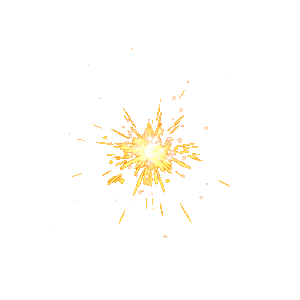 Die bisherige Nachteilsprognose beinhaltete Zündstoff
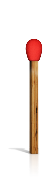 Regelfall? (hierzu Uhlenbruck/Zipperer, InsO, 15. Aufl. 2019, § 270 n. 3 mWN)

Vergleich eines fiktiven Regel- mit dem beantragten Eigenverwaltungsver-fahren

Berücksichtigung, Prüfung und Abwägung (und damit Wertung) aller relevanten Umstände von Amts wegen (hierzu auch AG Hamburg, B. v. 18.12.2013 - 67c IN 410/03; AG Köln, B. v. 01.07.2013 - 72 IN 211/13)

Sachverständigenermittlungen? (einerseits Braun/Riggert, 8. Aufl. 2020, § 270 Rn. 6; andererseits Henkel ZIP 2015, 562 (569) mwN) 

Insbesondere aber: nicht hinreichend planbar
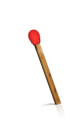 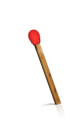 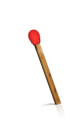 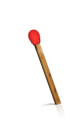 3
Zersplitterung der instanzlichen Rechtsprechung (1)
Strafrechtliche Ermittlungen gegen Schuldner und Organe (sogar wenn Ermittlungsverfahren aus zeitlichen Gründen noch nicht eingeleitet wurde) und unzureichender Buchhaltung: AG Essen, B. v. 01.09.2015 - 163 IN 14/15  

Kritisch bei fehlender Aufklärung: Anm. Hofmann zu AG Hamburg, B. v. 18.12.2013 - 67c IN 410/13; siehe auch Vallender DB 2015, 231

Zweifel an der Zuverlässigkeit bei seit Jahren bestehender Insolvenzreife, die der Schuldner nicht überblickt und nicht aus eigenem Antrieb zu beenden versucht: AG Köln, B. v. 09.02.2017 - 72 IN 496/16  

„Gewisse Wahrscheinlichkeit“ spricht für den Eintritt von Nachteilen, Eigenverwaltung ist nicht der Regelfall, aber Anordnungsvoraussetzungen sind herabgesetzt: AG Hamburg, B. v. 28.02.2014 - 67c IN 1/1
4
Zersplitterung der instanzlichen Rechtsprechung (2)
Eigenverwaltung nur bei konkreter Sanierungsaussicht: AG Hamburg, B. v. 28.02.2014 - 67c IN 1/14 

Beachtlichkeit des Widerspruchs maßgeblicher Gläubiger: AG Köln, B. v. 01.07.2013 - 72 IN 211/13 

Gesellschafterstreit: AG Mannheim, B. v. 21.02.2014 - 4 IN 115/14 

Notwendige Liquidation durch Insolvenzverwalter günstiger: AG Aachen, B. v. 01.12.2017 - 92 IN 187/17
5
… führte zum Ruf nach Anpassung
Bessere Planbarkeit

Forderung nach „Negativ-Katalog“

Erfolgsfaktoren lt. Evaluierung u.a.: 

Vorabstimmung mit dem Gericht
Plausibles Sanierungskonzept 
Liquiditätsplanung
Unterstützung wesentlicher Gläubiger und sonst. Stakeholder (Bericht zur ESUG-Evaluation S. 55 ff., 71, 6, 261) 

Falscher Zeitpunkt?
6
Pandemiebedingter Geltungsbereich, § 5 COVInsAG (1)
Abs. 1: Anträge 01.01.2021 bis 31.12.2021: Anwendbarkeit des alten Rechts, wenn Insolvenzreife auf die Pandemie zurückzuführen ist 

Abs. 2: Vermutung der Rückführbarkeit bei Testat der dort genannten Berufsgruppen von

des Fehlens von Zahlungsunfähigkeit und Überschuldung am 31.12.2019
Positives Ergebnis im letzten Geschäftsjahr vor dem 01.01.2020
Umsatzeinbruch in 2020 mindestens 30% gegenüber Vorjahr

 Nrn. 2 und 3 können durch Bestätigung substituiert werden

Abs. 3: Vermutung auch bei Darlegung und Versicherung des Fehlens fälliger Verbindlichkeiten am 31.12.2019
7
Pandemiebedingter Geltungsbereich, § 5 COVInsAG (2)
Abs. 4: Aufhebungsmöglichkeit, wenn Prämissen falsch

Abs. 5: Nachteile können nicht darauf gestützt werden, dass keine Vorkehrungen zur Sicherstellung der Fähigkeit zur Erfüllung insolvenz-rechtlicher Pflichten getroffen wurden

Befreiung von Beratung, nicht von der Erfüllung der Pflichten selbst
Verlagerung auf (vorl.) Sachwalter? Hierzu Ellers BeckOK-InSO, § 5 COVInsAG, Rn. 40
8
Pandemiebedingter Schutzschirm, § 6 COVInsAG
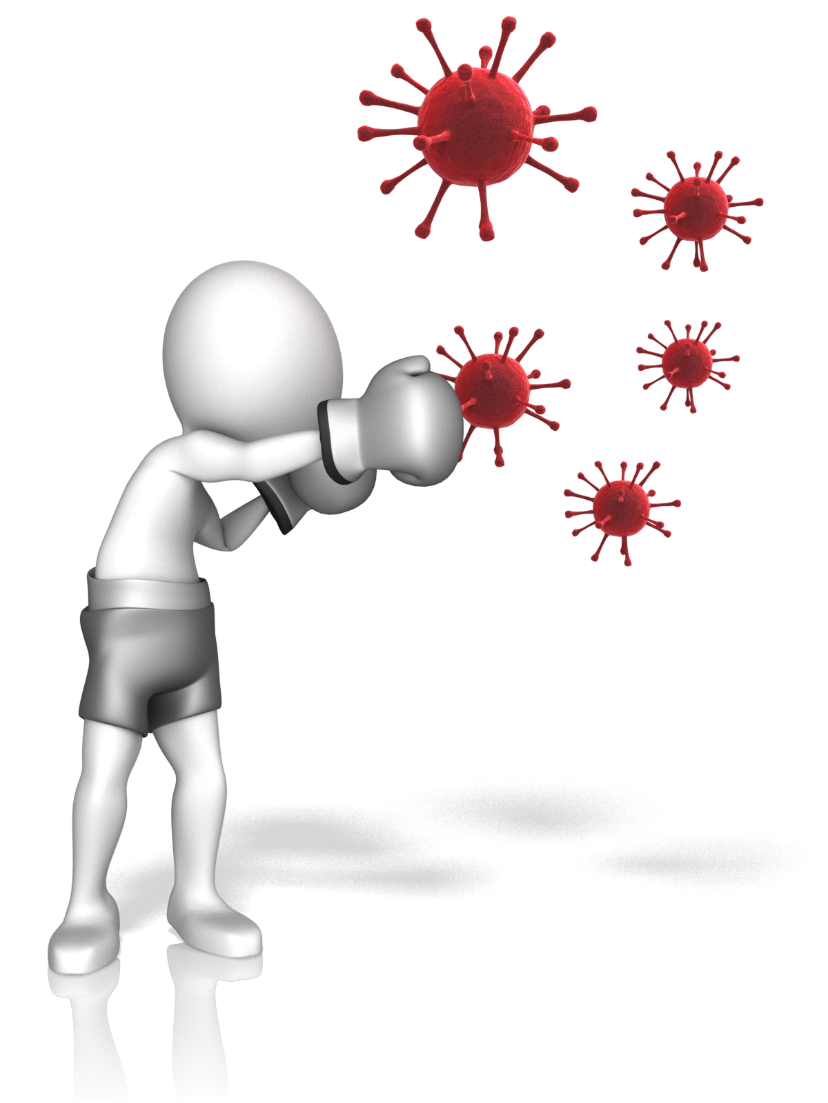 Schutzschirm nach altem Recht 2021 auch bei eingetretener Zahlungsunfähigkeit, wenn 

keine Zahlungsunfähigkeit am 31.12.2019
positives Ergebnis im letzten Geschäftsjahr vor dem 01.01.2020
Umsatzeinbruch in 2020 mindestens 30% gegenüber Vorjahr

 Nrn. 2 und 3 können durch Bestätigung substituiert werden
9
Reaktion des Gesetzgebers: grundlegende Neuregelung des Eigenverwaltungsrechts
Filterung bereits bei Beginn des Eröffnungsverfahrens und nicht erst mit Eröffnung (Forderung aus der Evalutation) 

Implementierung katalogmäßiger Zugangsvoraussetzungen mit dem zentra-len Element der sog. Eigenverwaltungsplanung

„Schuldner soll angehalten werden, ein sinnhaftes und realisierbares Eigenverwaltungsverfahren vorzubereiten, an dem er sich im Verlauf messen lassen muss und gleichzeitig soll der Schuldner einen rechts- und planungssicheren Weg ins Verfahren erhalten“ (Begr SanInsFoG, S. 239 f.)

Erhaltung des Schutzschirms als (jetzt klar konturierte) Variante der Eigen-verwaltung
10
§ 270 InsO n.F.:  Grundsatz

Der Schuldner ist berechtigt, unter der Aufsicht eines Sachwalters die Insolvenzmasse zu verwalten und über sie zu verfügen, wenn das Insolvenzgericht in dem Beschluss über die Eröffnung des Insolvenzverfahrens die Eigenverwaltung anordnet. Für das Verfahren gelten die allgemeinen Vorschriften, soweit in diesem Teil nichts anderes bestimmt ist.

Die Vorschriften dieses Teils sind auf Verbraucherinsolvenzverfahren nach § 304 nicht anzuwenden.
11
§ 270a InsO n.F.  (Anforderungen)

Der Schuldner fügt dem Antrag auf Anordnung der Eigenverwaltung eine Eigenverwaltungsplanung bei, welche umfasst:

einen Finanzplan, der den Zeitraum von sechs Monaten abdeckt und eine fundierte Darstellung der Finanzierungsquellen enthält, durch welche die Fortführung des gewöhnlichen Geschäftsbetriebes und die Deckung der Kosten des Verfahrens in diesem Zeitraum sichergestellt werden soll,

ein Konzept für die Durchführung des Insolvenzverfahrens, welches auf Grundlage einer Darstellung von Art, Ausmaß und Ursachen der Krise das Ziel der Eigenverwaltung und die Maßnahmen beschreibt, welche zur Erreichung des Ziels in Aussicht genommen werden,

eine Darstellung des Stands von Verhandlungen mit Gläubigern, den am Schuldner beteiligten Personen und Dritten zu den in Aussicht genommenen Maßnahmen,

eine Darstellung der Vorkehrungen, die der Schuldner getroffen hat, um seine Fähigkeit sicherzustellen, insolvenzrechtliche Pflichten zu erfüllen, und

eine begründete Darstellung etwaiger Mehr- oder Minderkosten, die im Rahmen der Eigenverwaltung im Vergleich zu einem Regelverfahren und im Verhältnis zur Insolvenzmasse voraussichtlich anfallen werden.
12
§ 270a InsO n.F.  (Anforderungen)

Des Weiteren hat der Schuldner zu erklären,

ob, in welchem Umfang und gegenüber welchen Gläubigern er sich mit der Erfüllung von Verbindlichkeiten aus Arbeitsverhältnissen, Pensionszusagen oder dem Steuerschuld-verhältnis, gegenüber Sozialversicherungsträgern oder Lieferanten in Verzug befindet,

ob und in welchen Verfahren zu seinen Gunsten innerhalb der letzten drei Jahre vor dem Antrag Vollstreckungs- oder Verwertungssperren nach diesem Gesetz oder nach dem Unternehmensstabilisierungs- und -restrukturierungsgesetz angeordnet wurden und

ob er für die letzten drei Geschäftsjahre seinen Offenlegungspflichten, insbesondere nach den §§ 325 bis 328 oder 339 des Handelsgesetzbuchs nachgekommen ist.
13
§ 270b InsO n.F.  (Bestellung des vorläufigen Sachwalters)

Das Gericht bestellt einen vorläufigen Sachwalter, auf den die §§ 274 und 275 anzuwenden sind (vorläufige Eigenverwaltung), wenn

die Eigenverwaltungsplanung des Schuldners vollständig und schlüssig ist und
keine Umstände bekannt sind, aus denen sich ergibt, dass die Eigenverwaltungsplanung in wesentlichen Punkten auf unzutreffenden Tatsachen beruht.

Weist die Eigenverwaltungsplanung behebbare Mängel auf, kann das Gericht die vorläufige Eigenverwaltung einstweilen anordnen; in diesem Fall setzt es dem Schuldner eine Frist zur Nachbesserung, die 20 Tage nicht übersteigt.

Sind nach dem gemäß § 270a Absatz 1 Nummer 1 übermittelten Finanzplan die Kosten der Eigenverwaltung und der Fortführung des gewöhnlichen Geschäftsbetriebs nicht gedeckt, übersteigen die nach § 270a Absatz 1 Nummer 5 ausgewiesenen voraussichtlichen Kosten der Eigenverwaltung in wesentlicher Weise die voraussichtlichen Kosten des Regelverfahrens oder sind Umstände bekannt, aus denen sich ergibt, dass
14
Zahlungsrückstände gegenüber Arbeitnehmern oder erhebliche Zahlungsrückstände gegenüber den weiteren in § 270a Absatz 2 Nummer 1 genannten Gläubigern bestehen,
zugunsten des Schuldners in den letzten drei Jahren vor der Stellung des Antrags Vollstreckungs- oder Verwertungssperren nach diesem Gesetz oder nach dem Unternehmensstabilisierungs- und –restrukturie-rungsgesetz angeordnet worden sind oder
der Schuldner in einem der letzten drei Jahre vor der Antragstellung gegen die Offenlegungsverpflichtungen, insbesondere nach den §§ 325 bis 328 oder 339 des Handelsgesetzbuchs verstoßen hat,

erfolgt die Bestellung des vorläufigen Sachwalters nur, wenn trotz dieser Umstände zu erwarten ist, dass der Schuldner bereit und in der Lage ist, seine Geschäftsführung an den Interessen der Gläubiger auszurichten.

Einem vorläufigen Gläubigerausschuss ist vor Erlass der Entscheidung nach Absatz 2 Gelegenheit zur Äußerung zu geben. Ohne Äußerung des Gläubigerausschusses darf eine Entscheidung nur ergehen, wenn seit der Antragstellung zwei Werktage vergangen sind oder wenn offensichtlich mit nachteiligen Veränderungen der Vermögenslage des Schuldners zu rechnen ist, die sich nicht anders als durch Bestellung eines vorläufigen Insolvenzverwalters abwenden lassen. An einen die vorläufige Eigenverwaltung unterstützenden einstimmigen Beschluss des vorläufigen Gläubiger-ausschusses ist das Gericht gebunden. Stimmt der vorläufige Gläubigerausschuss einstimmig gegen die vorläufige Eigenverwaltung, unterbleibt die Anordnung.

Bestellt das Gericht einen vorläufigen Insolvenzverwalter, sind die Gründe hierfür schriftlich darzulegen. § 27 Absatz 2 Nummer 4 gilt entsprechend.
15
Zugang zur (vorl.) Eigenverwaltung neu
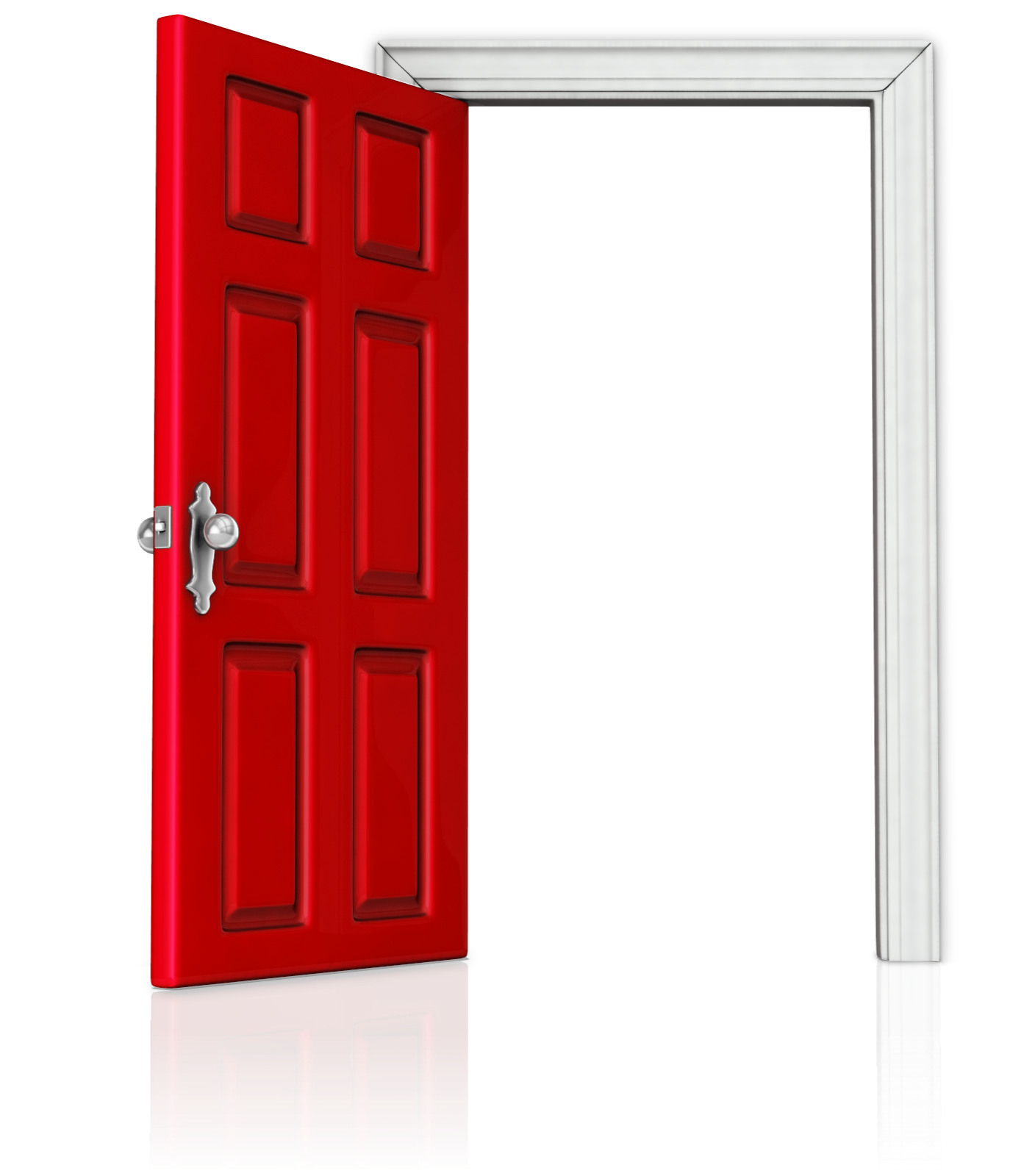 Antrag

Nicht in IK-Sachen

Eigenverwaltungs-planung

Erklärungen zu

Verbindlichkeiten imVerzug
vorangegangenen Voll-streckungs- oder Ver-wertungssperren
Erfüllung von Offenle-gungspflichten in den letzten 3 Jahren
16
Eigenverwaltungsplanung als Kern der Anordnungsvo-raussetzungen (1)
§ 270a Abs. 1 InsO nF

Finanzplanung für 6 Monate

Sicherstellung der Unternehmensfortführung für 6 Monate
Fundierte Darstellung der Finanzierungsquellen


Nachvollziehbarkeit, Aufdeckung nicht nachhaltiger oder nicht valider Finanzierungen


Deckung der Kosten der gewöhnlichen Geschäftstätigkeit
Sicherstellung der Kosten des Verfahrens

Eigenverwaltungskonzept

Detaillierungsgrund und -tiefe fallspezifisch

	
Konkrete Anforderungen des Gerichts - Vorgespräch? 
Anforderungen an Sanierungsgutachten? (BGH, B. v. 12.05.2016 - IX ZR 65/14)


Darstellung der Krisenursachen
des Eigenverwaltungsziels (nicht zwingend der Sanierung)
und der zu ergreifenden Maßnahmen
17
Eigenverwaltungsplanung als Kern der Anordnungsvo-raussetzungen (2)
Darstellung des Standes der Verhandlungen mit beteiligten Personen 

sofern es diese gegeben hat
Überblick, keine Details, keine in Aussicht gestellten oder versprochenen Sanierungsbeiträge


Vereinbarte Vertraulichkeit? Aktenkundigkeit? (Hierzu Bernsau/Weniger, BB 2020, 2571 (2572 f.)

Darstellung der Eigenverwaltungsfähigkeit (Maßnahmen zur Erfüllung insolvenzrechtlicher Pflichten) 

Selbst, Organmitglieder, Generalbevollmächtigte, Berater (unverändert zur alten Rechtslage, Ellers in BeckOK-InsO, 22. Ed. 15.01.2021, § 270 Rn. 23 mwN; BGH, B. v. 22.09.2016 - IX ZB 71/14)
18
Eigenverwaltungsplanung als Kern der Anordnungsvo-raussetzungen (3)
Darstellung etwaiger Mehr- oder Minderkosten gegenüber einem Regelverfahren und (!) im Verhältnis zur Insolvenzmasse

„Werterhaltende Wirkungen der Eigenverwaltung“?
Sowieso-Kosten wie notwendiger M&A-Prozess im Regelverfahren

Zu denken ist auch an Vorgespräch wegen individueller Anforderungen (§ 10a InsO nF; Kreutz/Ellers, BeckOKInsO, 22. Ed. 15.01.2021, § 270a Rn. 1)
19
Einschätzung
Verhinderung ungeplanter oder „schnell kippender“ Eigenverwaltungen

Vermeidung der alleinigen Ausnutzung der positiveren Konnotierung dieser Verfahrensart als Vehikel

Transparenz und dadurch Akzeptanz durch Darstellung der Verfahrenskosten (und damit auch der Beraterkosten!) und etwaiger Mehr- oder Minderkosten  

aber: Prognostizierung der Kosten, jedenfalls der Kosten des (vorl.) Sachwalters nach wie vor schwierig (aber nicht unmöglich; zur Problematik Bernsau/Weniger BB 2020, 2571 (2573))

wie bisher: akzessorische Deckelung denkbar 
Außerachtlassung von Zuschlägen? 

Verlangen nach Finanzplanung führt nicht zu Mehrarbeit, sondern verschiebt diese Aufgabe an den Beginn des Verfahrens

Vermeidung einer kalkuliert überschießenden Sachwaltertätigkeit
20
Anordnungsanspruch, § 270b InsO
Vollständigkeit und Schlüssigkeit der Eigenverwaltungsplanung

hohe Anforderungen zwecks Sicherstellung der gründlichen und gewissenhaften Vorbereitung
Vollständigkeit: formelle Prüfung (hierzu Frind ZIP 2021, 171 (175))


Mängel: falscher Zeitraum, nur formelhafte Umschreibung der Finanzierungsquellen 


Schlüssigkeit: wie im Zivilprozess, lege artis erstellt, in sich stimmig, keine logischen Fehler 

Fehlen von Umständen („keine Umstände bekannt sind“), aus denen sich ergibt, dass die EV-Planung auf unzutreffenden Tatsachen beruht

Einschränkung des Amtsermittlungsgrundsatzes zur Herbeiführung der Planbarkeit des Zugangs; amtswegige Aufklärungsarbeit also unzulässig, Begr BT-Drs. 619/2020, S. 239
Kompensation durch Berichterstattung des vorl. Sachwalters (dazu sogleich)

  Anordnung der vorläufigen Eigenverwaltung
  Nachteilsprüfung nur noch bei Defiziten, Abs. 2
21
Abweichungen und Mängel (1)
Mängel: fakultative einstweilige Anordnung und Frist bis zu 20 Tage, § 270b Abs. 1 S. 2 InsO

Absehen bei fehlender Gläubigergefährdung? Dazu Frind NZI 2020, 856 (869); Ellers in BeckOK-InsO, § 270a Rn. 17

Abweichungen, § 270b Abs. 2 InsO: 

Unzureichende Finanzierung
Wesentliche Überschreitung der Kosten des Regelverfahrens


wesentlich? Ggf. analog § 253 Abs. 2 Nr. 3 InsO (10%)?


Kenntnis von Umständen über 

Zahlungsrückstände gegenüber Arbeitnehmern
Erhebliche Zahlungsrückstände gegenüber den weiteren in § 270a Abs. 2 Nr. 1 InsO genannten Gläubigern

erheblich? Mengenkriterium? Vgl. auch § 255 Abs. 1 InsO ungeplanter oder „schnell kippender“ Eigenverwaltungen
22
Abweichung und Mängel (2)
Vorangegangene Vollstreckungs- oder Verwertungssperren (3 Jahre)


warum? 

Verstoß gegen Offenlegungspflichten (3 Jahre) 

Anordnung nur, wenn „trotz dieser Umstände zu erwarten ist, dass der Schuldner bereit und in der Lage ist, seine Geschäftsführung an den Interessen der Gläubiger auszurichten“

Prognoseentscheidung 
Begründbarkeit der Abweichungen oder Kompensation? 
Pyrrhussieg durch Verlagerung der alten Zugangsvoraussetzungen? Dazu Frind NZI 2020, 865 (870), Ellers, BeckOK-InsO, § 270a Rn. 30.
Bisher: erwartbare Nachteile, jetzt Ausrichtung an Gläubigerinteressen

Anderer Wortlaut, andere Bedeutung? 

Wie bisher (§ 270a Abs. 2 InsO aF) Rücknahmemöglichkeit des nur wegen drohender Zahlungsfähigkeit gestellten Antrages, § 270c Abs. 5 InsO
23
Einbindung des vorläufigen Gläubigerausschusses bei Abweichungen, § 270b Abs. 3 InsO
Gelegenheit zur Äußerung

Ohne Äußerung nur Entscheidung, wenn 	

seit Antragstellung 2 Werktage vergangen sind

§§ 4 InsO, 222 ZPO, §§ 186 ff. BGB, also kein Mitzählen des Tages der Antragstellung (§ 187 Abs. 1 BGB), Ende: Ablauf des 2. Werktages nach dem Tag der Antragstellung (§ 188 Abs. 1 BGB)

oder offensichtlich mit nachteiligen Veränderungen zu rechnen ist, die sich nicht anders (Erforderlichkeitsgrundsatz!) als durch Bestellung eines vorl. Verwalters beheben lassen

(nur) einstimmiges Votum des vorl. Gläubigerausschusses bindet das Gericht in beide Richtungen

Unterlassene Anhörung: wie bisher rechtswidrig, aber Entscheidung wirksam (vgl. zu § 270 Abs. 3 S. 1 HS. 2 aF: Uhlenbruck-Zipperer, § 270 Rn. 57)
24
Deklination der Pflichten des vorläufigen Sachwalters, §§ 270c, 274 Abs. 2 S. 1, 284 Abs. 1 S.  InsO (1)
Ermessen des Gerichts

Anfänglich oder später (insbesondere bei sich ergebenden Zweifeln)

Einzeln oder insgesamt:

Fakultative Berichterstattung über Eigenverwaltungsplanung (Prämissen, Schlüs-sigkeit, Durchführbarkeit), § 270c Abs. 1 Nr. 1 InsO

Prüfungstiefe? (Krit. Proske ZRI 2020, 641)

Vollständigkeit und Eignung der Rechnungslegung und Buchführung als Grundlage der EV-Planung, § 270c Abs. 1 Nr. 2 InsO
Bestehen von Haftungsansprüchen gegen (ehemalige) Organe, § 270c Abs. 1 Nr. 3 InsO

Bestehen! Durchsetzbarkeit? 
Ermittelbarkeit in der Eile des Antragsverfahrens? Summarisch? Offensichtlichkeiten? 
Ausdehnung auf Berater?
25
Deklination der Pflichten des vorläufigen Sachwalters, §§ 270c, 274 Abs. 2 S. 1, 284 Abs. 1 S.  InsO (2)
Anordnung vorl. Maßnahmen, § 270c Abs. 3 InsO
Weitere Aufgaben denkbar (und dann auch zu honorieren)

Ermittlung von Krisenursachen 
Sinnhaftigkeit der Masseverbindlichkeitsbegründungskompetenz (denn: keine Einbindung des Sachwalters in § 270c Abs. 4 InsO!)

Weiterhin: 

§ 274 Abs. 2 S. 1 InsO: Unterstützung bei Insolvenzgeldvorfinanzierung und Ver-handlungen mit Gläubigern (nur) auf gerichtliche Anordnung hin

Ersteres entspricht bereits Anforderungen der Praxis (krit. Frind ZIP 2021, 177)
Vereinbarkeit mit Kontroll- und Aufsichtsfunktion des Sachwalters (hierzu: BGH, B. v. 21.07.2016 – IX ZB 70/14 = NZI 2016, 796; krit. daher Frind ZIP 2021, 177)

§ 284 Abs. 1 S. 2 InsO: Planerstellung

korresp. Schuldner: § 270c Abs. 2 InsO: Unverzügliche Mitteilung wesentlicher Änderungen, die die Eigenverwaltungsplanung betreffen
26
Schaubild Sachwalterpflichten, § 270c InsO (1)
Berichterstattung über
Prämissen, Schlüssigkeit und Durchführbarkeit der Planung
§ 270 c Abs. 1 Nr. 1
Prüfungstiefe? 
(Krit. Proske ZRI 2020, 641)
§ 270c Abs. 1 Nr. 2
Vollständigkeit und Eignung des Buchwerks als Planungsgrundlage
§ 270c Abs. 1 Nr. 3
Durchsetzbarkeit? Ermittelbarkeit?
Haftungsansprüche
27
Schaubild Sachwalterpflichten, § 270c InsO (2)
Anordnung von
Maßnahmen nach §§ 21 I, II S. 1, Nrn. 1a, 3-5
(vorl. GlA, Einst. der ZV, Postsperre,  Verwer-tungsstopp)
§ 270c Abs. 3 S. 1
Zustimmungsvorbehalt im vorl. EV-Verfahren
§ 270c Abs. 3 S. 2
Nicht geregelte Aufgaben z.B.
Krisenursachen
Sinnhaftigkeit der Begründung von Masseverbindlichkeiten
Erstellung des Insolvenzplans	§ 284 Abs. 1 S. 2
28
Begründung von Masseverbindlichkeiten, § 270c Abs. 4 InsO
„… hat das Gericht anzuordnen, dass der Schuldner Masseverbindlichkeiten begründet. Soll sich die Ermächtigung auf Verbindlichkeiten erstrecken, die im Finanzplan nicht berücksichtigt sind, bedarf dies einer besonderen Begründung….“

Nur an den Antrag gebundene Entscheidung ohne Ermessen

Einzel- oder Gruppenermächtigung

unberücksichtigte Verbindlichkeiten

Begründung
dann Ermessen
an sich schon § 270c Abs. 2 

Ferner: 
Erstreckung des § 55 Abs. 4 InsO auf die (vorl.) Eigenverwaltung und Benennung der erfassten Steuerarten
29
Anordnung der Eigenverwaltung, § 270f InsO
Die Eigenverwaltung wird auf Antrag des Schuldners angeordnet, es sei denn, eine vorläufige Eigenverwaltung wäre nach § 270b nicht anzuordnen oder nach § 270e aufzuheben.

Anstelle eines Insolvenzverwalters wird ein Sachwalter bestellt. Die Forderungen der Insolvenzgläubiger sind beim Sachwalter anzumelden. Die §§ 32 und 33 sind nicht anzuwenden.

§ 270b Absatz 1 Satz 1, Absatz 2 und 3 ist entsprechend anzuwenden.
30
Anordnungsvoraussetzungen
Notwendigkeit der Fortschreibung? Dafür sprechen

„wäre .. nicht anzuordnen“ 
Gesetzesbegründung: „weiterhin“ vorliegen 
und Verweis in Abs. 3 
	
Aber:

Nachbesserung nur in den Fällen des § 270b Abs. 1 S. 2 InsO
Nur Mitteilungspflicht wesentlicher Änderungen, § 270c Abs. 2 InsO
Aktualisierungspflicht hätte man ohne weiteres regeln können
Abs. 3 nur Klarstellung

Ergo: rückbezogene Betrachtung

Anhörung vorl. GlA? Ja, §§ 270f Abs. 3, 270b Abs. 3 InsO
31
Aufhebung der vorl. Eigenverwaltung, § 270e InsO
Die vorläufige Eigenverwaltung wird durch Bestellung eines vorläufigen Insolvenz-verwalters aufgehoben, wenn

der Schuldner in schwerwiegender Weise gegen insolvenzrechtliche Pflichten verstößt oder sich auf sonstige Weise zeigt, dass er nicht bereit oder in der Lage ist, seine Geschäftsführung am Interesse der Gläubiger auszurichten, insbesondere, wenn sich er-weist, dass


der Schuldner die Eigenverwaltungsplanung in wesentlichen Punkten auf unzutreffende Tatsachen gestützt hat oder seinen Pflichten nach § 270c Absatz 2 nicht nachkommt,
die Rechnungslegung und Buchführung so unvollständig oder mangelhaft sind, dass sie keine Beurteilung der Eigenverwaltungsplanung, insbesondere des Finanzplans, ermöglichen,
Haftungsansprüche des Schuldners gegen amtierende oder ehemalige Mitglieder seiner Organe bestehen, deren Durchsetzung in der Eigenverwaltung erschwert werden könnte,

Mängel der Eigenverwaltungsplanung nicht innerhalb der gemäß § 270b Absatz 1 Satz 2 gesetzten Frist behoben werden,

die Erreichung des Eigenverwaltungsziels, insbesondere eine angestrebte Sanierung sich als aussichtslos erweist,
32
Aufhebung der vorl. Eigenverwaltung, § 270e InsO
der vorläufige Sachwalter dies mit Zustimmung des vorläufigen Gläubigerausschusses oder der vorläufige Gläubigerausschuss dies beantragt,

der Schuldner dies beantragt.

Die vorläufige Eigenverwaltung wird durch Bestellung eines vorläufigen Insolvenzver-walters zudem aufgehoben, wenn ein absonderungsberechtigter Gläubiger oder Insolvenzgläubiger die Aufhebung beantragt und glaubhaft macht, dass die Voraus-setzungen für eine Anordnung der vorläufigen Eigenverwaltung nicht vorliegen und ihm durch die Eigenverwaltung erhebliche Nachteile drohen. Vor der Entscheidung über den Antrag ist der Schuldner zu hören. Gegen die Entscheidung steht dem Gläubiger und dem Schuldner die sofortige Beschwerde zu.

Zum vorläufigen Insolvenzverwalter kann der bisherige vorläufige Sachwalter bestellt werden.

Dem vorläufigen Gläubigerausschuss ist vor Erlass der Entscheidung nach Absatz 1 Nummer 1 oder 3 Gelegenheit zur Äußerung zu geben. § 270b Absatz 3 Satz 2 gilt entsprechend. Bestellt das Gericht einen vorläufigen Insolvenzverwalter, sind die Gründe hierfür schriftlich darzulegen. 4§ 27 Absatz 2 Nummer 4 gilt entsprechend.
33
Schaubild: Aufhebung der vorl. Eigenverwaltung
Abs. 1
Nr. 1	schwerwiegender Pflichtverstoß
	fehlende Gläubigerinteressenorientierung
Planung in wesentlichen Punkten falsch
Änderungen nicht mitgeteilt 
Kausale Mängel der Buchhaltung
Nr. 2	Fehlende Mängelbeseitigung trotz Fristsetzung
Nr. 3 	Aussichtslosigkeit der Zielerreichung
Nr. 4 	Antrag vorl. Sachwalter mit Zustimmung vorl. GLA
Antrag vorl. Gläubigerausschuss
Nr. 5	Antrag Schuldner
i.d.R. Anhörung vorl. GLA, §§ 170c IV 2, 270b III 2
34
Schaubild: Aufhebung der vorl. Eigenverwaltung
Abs. 2
Antrag Absonderungsgläubiger / Insolvenzgläubiger

+	Glaubhaftmachung Nichtvorliegen Anordnungsvoraussetzungen 
+	Glaubhaftmachung erheblicher Nachteile bei Antragsteller
	Anhörung Schuldner
	sofortige Beschwerde
35
Erstmalige Normierung der Aufhebung der vorläufigen Eigenverwaltung
Bedürfnis der Praxis, bereits in Rechtsprechung anerkannt  

Gründe korrespondieren mit den Aufsichts- und Berichtspflichten

Aufhebungsrecht des Absonderungsgläubigers dem § 272 Abs. 1 Nr. 2 a.F. nachgebildet und in das Eröffnungsverfahren vorgezogen

Vorl. Sachwalter nur mit Zustimmung des vorl. GLA als Korrektiv, Mehrheits-entscheidung reicht 

Bestellung des vorläufigen Sachwalters zum vorl. Insolvenzwalter: Ermessen-entscheidung (der Sache dienlich? Sanierung? Informationsverluste?)
36
Aufhebung der Anordnung, § 272 InsO
Abs. 1
Nr. 1	schwerwiegender Pflichtverstoß
	fehlende Gläubigerinteressenorientierung
Planung in wesentlichen Punkten falsch
Änderungen nicht mitgeteilt 
Kausale Mängel der Buchhaltung
Erschwerung Durchsetzung Haftung
Nr. 2	Fehlende Mängelbeseitigung trotz Fristsetzung
Nr. 3 2	Aussichtslosigkeit der Zielerreichung
Nr. 4 3	Antrag GLV mit Kopf-  und Summenmehrheit
Nr. 4	Antrag Absonderungsgläubiger/Insolvenzgläubiger  
+ Wegfall Vollständigkeit und Schlüssigkeit der Planung	
+ erhebliche Nachteile
+ Glaubhaftmachung
Anhörung Schuldner
37
Neufassung des § 276a InsO (auszugsweise)
Ist der Schuldner als juristische Person verfasst, so haften auch die Mitglieder des Vertretungsorgans nach Maßgabe der §§ 60 bis 62.  Bei einer Gesellschaft ohne Rechtspersönlichkeit gilt dies für die zur Vertretung der Gesellschaft ermächtigten Gesellschafter. Ist kein zur Vertretung der Gesellschaft ermächtigter Gesellschafter eine natürliche Person, gilt dies für die organschaftlichen Vertreter der zur Vertretung ermächtigten Gesellschafter. Satz 3 gilt sinngemäß, wenn es sich bei den organschaftlichen Vertretern um Gesellschaften ohne Rechtspersönlichkeit handelt, bei denen keine natürliche Person zur organschaftlichen Vertretung ermächtigt ist, oder wenn sich die Verbindung von Gesellschaften in dieser Art fortsetzt.

Die Absätze 1 und 2 finden im Zeitraum zwischen der Anordnung der vorläufigen Eigenverwaltung oder der Anordnung vorläufiger Maßnahmen nach § 270c Absatz 3 und der Verfahrenseröffnung entsprechende Anwendung.
38
Die Neuregelung schließt gesetzliche Haftungslücken
Abs. 1 gilt unverändert (Ausschluss der Einflussnahme der Gf auf den Schuldner; wegen der Reichweite instruktiv Schäfer ZRI 2020, 20)

Abs. 2: Normierung von BGH, Urt. v. 26.04.2018 - IX ZR 238/17: Außen-haftung der Organe 

Abs. 3 erstreckt die Haftung konsequenter Weise auf das Eröffnungs-verfahren

Wegen der Inbezugnahme des § 60 InsO gilt naturgemäß die business judgement rule nicht (Ablehnung der Geltung durch BGH, Urt. v. 12.03.2020 - IX ZR 125/17)

Die Haftung aus § 15b Abs. 4 InsO wird verdrängt (Begr RegE, BT-Drs. 19/24181, S. 190)
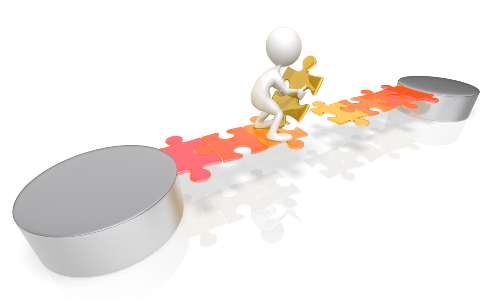 39
Exkurs: § 15b Abs. 8 InsO
Eine Verletzung steuerrechtlicher Zahlungspflichten liegt nicht vor, wenn zwischen dem Eintritt der Zahlungsunfähigkeit … oder der Überschuldung … und der Entscheidung des Insolvenzgerichts über den Insolvenzantrag Ansprüche aus dem Steuerschuldverhältnis nicht oder nicht rechtzeitig erfüllt werden, sofern die Antragspflichtigen ihren Verpflichtungen nach § 15a nachkommen. Wird entgegen der Verpflichtung nach § 15a ein Insolvenzantrag verspätet gestellt, gilt dies nur für die nach Bestellung eines vorläufigen Insolvenzverwalters oder Anordnung der vorläufigen Eigenverwaltung fällig werdenden Ansprüche aus dem Steuerschuldverhältnis. Wird das Insolvenzverfahren nicht eröffnet und ist dies auf eine Pflichtverletzung der Antragspflichtigen zurückzuführen, gelten die Sätze 1 und 2 nicht.

Lösung des Konflikts zwischen Massesicherungspflicht bei Insolvenzreife und haftungsbewehrter Steuerzahlungspflicht

Aber: Mittelvorsorgepflicht mit der Gefahr der Haftung nach §§ 34, 69 AO (BFH, Urt. v. 20.05.2014 - VII R 12/12; Urt. v. 28.11.2002 -  VII R 41/01;
40
Fazit und Ausblick
Verbesserung der Planbarkeit und Berechenbarkeit von Eigenverwaltungs-verfahren

Liquidationsverfahren nicht ausgeschlossen

Unterstützung kleinerer Insolvenzgerichte

Unterstützung nachhaltiger Sanierungen und Vermeidung von Folgeinsol-venzen wahrscheinlicher

Pandemiebedingte Sonderfälle sind über die Sonderregelungen des COVInsAG zu lösen
41
Fragen und Diskussion
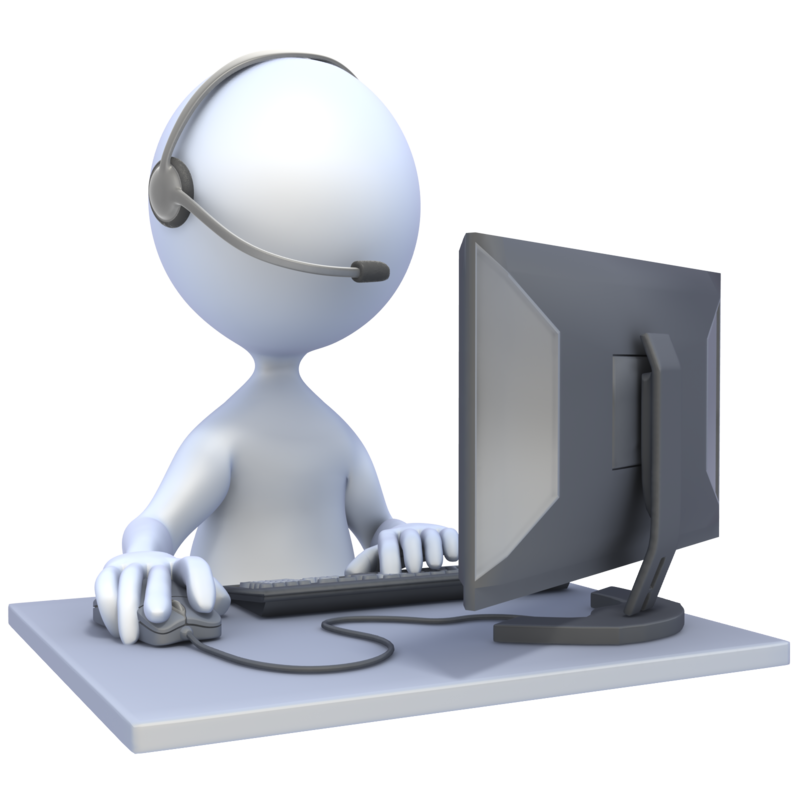 42
Literatur
Blersch, Die Neuregelungen des insolvenzrechtlichen Vergütungsrechts, Beil. 1/2021 zu NZI Heft 5/2021, S. 94

Brinkmann, Die Haftung der Geschäftsleiter in der Krise nach dem Gesetz zur Fortentwicklung des Sanierungs- und Insolvenzrechts, ZIP 2020, 2361

Frind, Neuregelung der Eigenverwaltung gemäß SanInsFoG: Mehr Qualität oder „sanierungsfeindlicher Hürdenlauf“?, ZIP 2021, 171

Jacoby, Madaus, Sack, Schmidt, Thole: Evaluierung des ESUG, Forschungsbericht, 2018: https://www.bmjv.de/SharedDocs/Downloads/DE/News/Artikel/101018_Gesamtbericht_Evaluierung_ESUG.pdf;jsessionid=5F65F76590A5616811B25898D7DEAF09.2_cid289?__blob=publicationFile&v=2

Kreutz/Ellers, Kommentierung zu § 270a, BeckOKInsO, 22. Edition, Stand 15.02.2021

Proske, Zur Überarbeitung der Eigenverwaltung durch das SanInsFoG, ZRI 2020, 641

Schäfer, Kompetenzabgrenzung und Organhaftung bei der Eigenverwaltung (unter Berücksichtigung der GmbH & Co. KG), ZRI 2020, 20. 

Schmittmann, Steuerliche Privilegierung der vorläufigen Eigenverwaltung, Haftung der Geschäftsleiter für Steuerzahlungen und Haftung von Berufsträgern nach dem SanInsFoG-RegE, ZRI 2020, 649.

Thole, Die Reform der Eigenverwaltung: Eine Umsetzung der ESUG-Evaluation?, Beil. 1/2021 zu NZI Heft 5/2021, S. 90
43
Vielen Dank für Ihre Aufmerksamkeit !
Prof. Dr. Torsten Martini
Rechtsanwalt | Geschäftsführender Partner 
Insolvenzverwalter | Fachanwalt für Insolvenzrecht
Honorarprofessor an der Hochschule für Wirtschaft und Recht Berlin



LEONHARDT  RATTUNDE

Kurfürstendamm 26a | 10719 Berlin
T +49 (0)30 885 90 3-0 
F +49 (0)30 885 90 3-100

E t.martini@leonhardt-rattunde.de
www.leonhardt-rattunde.de
Aachener Straße 75 | 50931 Köln
T +49 (0)221 292 561-0 
F +49 (0)221 292 561-20
44